Kazuistika č.1 - TF, 2023, 2-letý chlapec
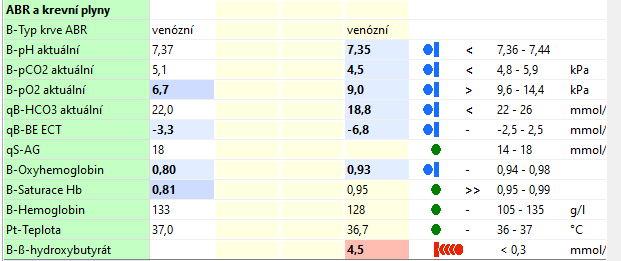 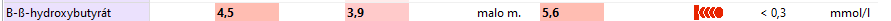 TF, 2023
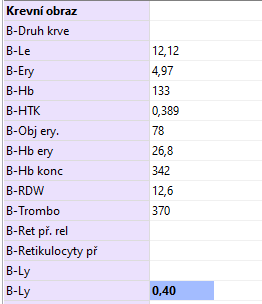 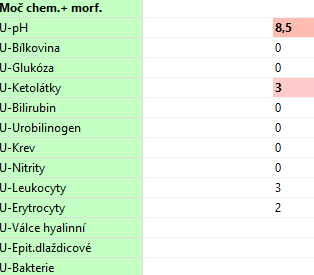 TF, 2023
Projděte si laboratorní výsledky včetně lékových hladin.
Co by mohlo být možnou příčinou chlapcovy hospitalizace?
Co by mohlo být příčinou vysoké koncentrace BHB?
Kazuistika č. 2- JK, 1966, 59- letá pacientka
JK, 1966
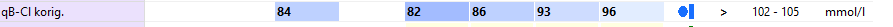 JK, 1966
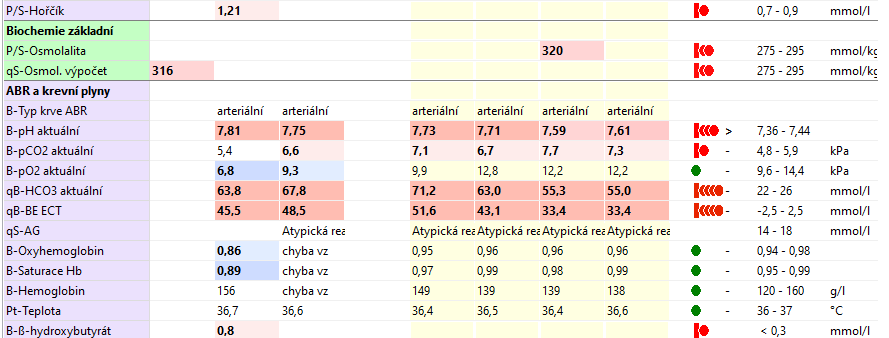 JK, 1966
JK, 1966, odběry v 7h
JK, 1966, 59- letá pacientka
Pacientka přivezena pro 5 dnů trvající slabost DKK, vertigo, chrapot, malý p.o. příjem, snad také průjem. Vstupně při příjezdu ZZS KP stabilní, glykemie 19,6, odpovídá s latencí, anamnéza odebrána od dcery. 
KP stabilní, laboratorně těžký minerálový rozvrat s metabolickou hypochloremickou alkalózou se vstupním pH 7,81, laktát 5,4, hypokalemie 1,3, pozitivní ketolátky, zánětlivé parametry, elevace troponinu 126 a ST deprese II, III, aVF a V2-V6. Konzultován kardiolog - AKS spíše nepravděpodobný a změny na EKG spíše při rozvratu vnitřního prostředí - akutní SKG tedy neindikována.
JK, 1966
Hypovolemie a vs- mnohočetná ložiska jater. Na CT trupu objemná expanze v mediastinu - diff. dg. centrální plic. tumor + meta do uzlin hilu a mediastina či jen patol. zvětšené uzliny při jiné malignitě, mnohočetné metastázy jater + patol. uzliny periportálně. Dále vs. pneumonie a uroinfekt.
Nález diseminované malignity na CT. Pro trvající život ohrožující MAL při oběhové stabilitě pacientku přijímáme na KARIM s cílem kompenzovat vnitřní prostředí. S pacientkou (a případně s rodinou, pokud si to bude pacientka přát) bude probrána její diagnóza a infaustní prognóza, vhodné konzilium paliativního týmu. Péči o pacientku dále povedeme jako "pokračovat v zavedené léčbě", kterou nebudeme rozšiřovat o jakékoli orgánové podpory. V případě zhoršení stavu léčbu povedeme jako paliativní s důrazem na komfort pacientky.
JK, 1966
Chronická medikace:
Furon 40 mg 1-1-0
Lorista H 50/12,5 mg 1-0-0
Letrox 50 ug 1-0-0
Aulin 100 mg 1 tbl při bolesti
Milurit 100 mg 1-0-1
Elenium 10 mg d.p. (chlordiazepoxid – anxiolytikum)
JK, 1966
Zhodnoťte laboratorní nález
Jaké budou příčiny poruchy ABR? Vycházej z anamnézy
V jakých souvislostech je třeba hodnotit kalémii?
V jakých souvislostech se hodnotí chloridémie?
Může stav pacientky souviset s endokrinologickým problémem?
Může se na celkovém stavu pacientky podílet medikace?
Kazuistika č. 3 - RJ, 1972, 53-letá pacientka
RJ, 1972
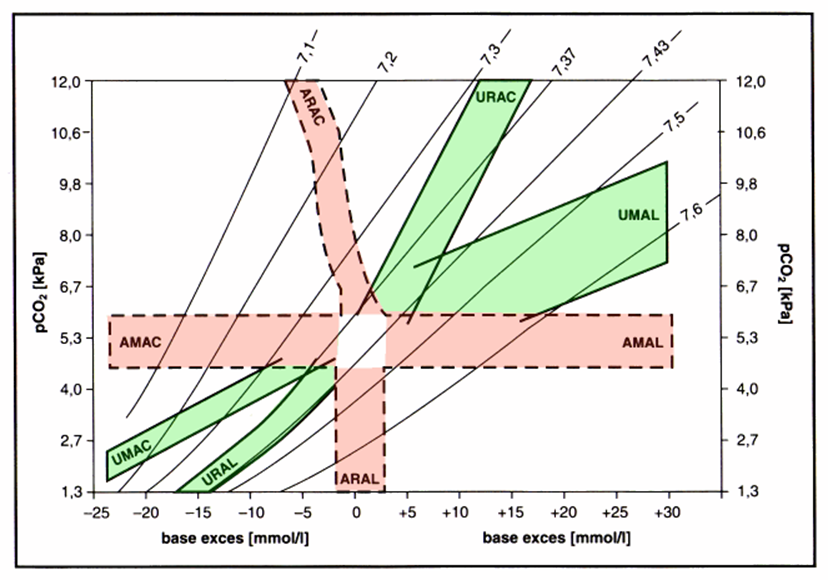 RJ, 1972
RJ, 1972
Co si myslíte o výsledcích pacientky?
Jsou takové výsledky možné?
Nebo byste žádali nový náběr k vyloučení preanalytické chyby?
Podle jakých lab. parametrů byste zde hodnotili renální funkce?
Zhodnoťte ABR.